Моя щаслива сім’я
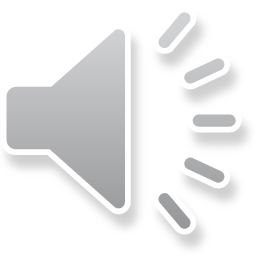 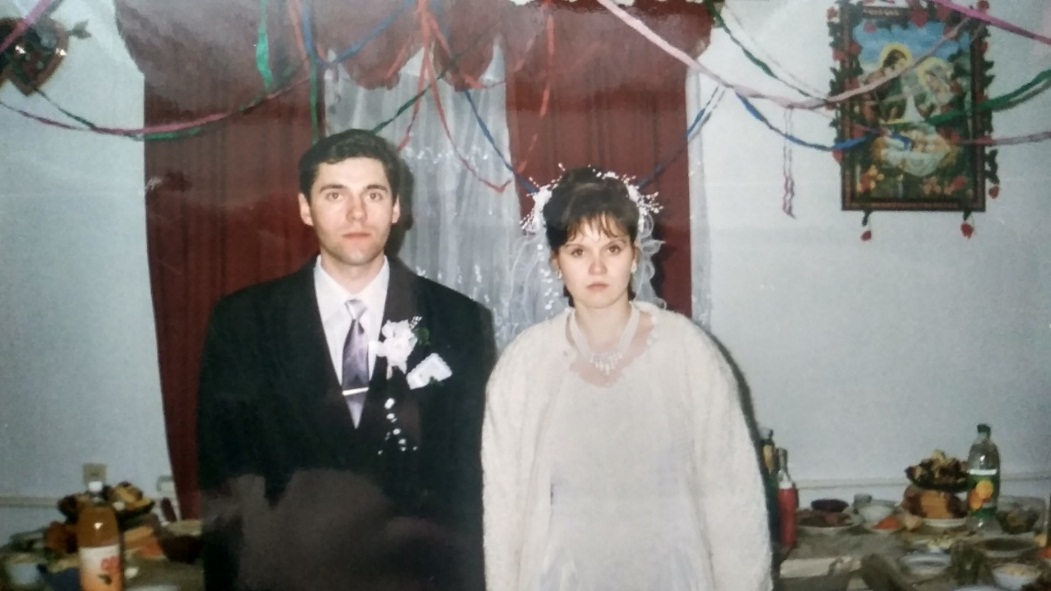 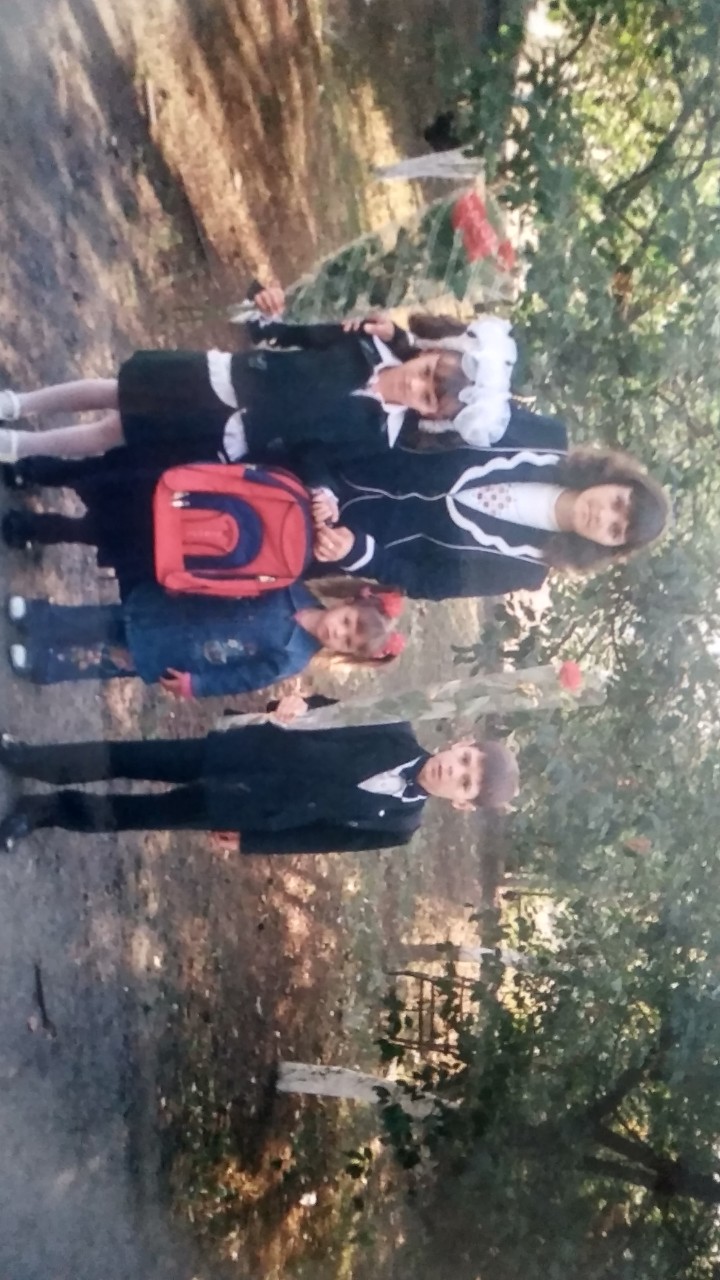 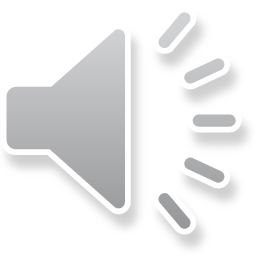 Виконала 
учениця 9 класу
Фітель Анна
Перша зустріч, зустрічання, а потім одруження…
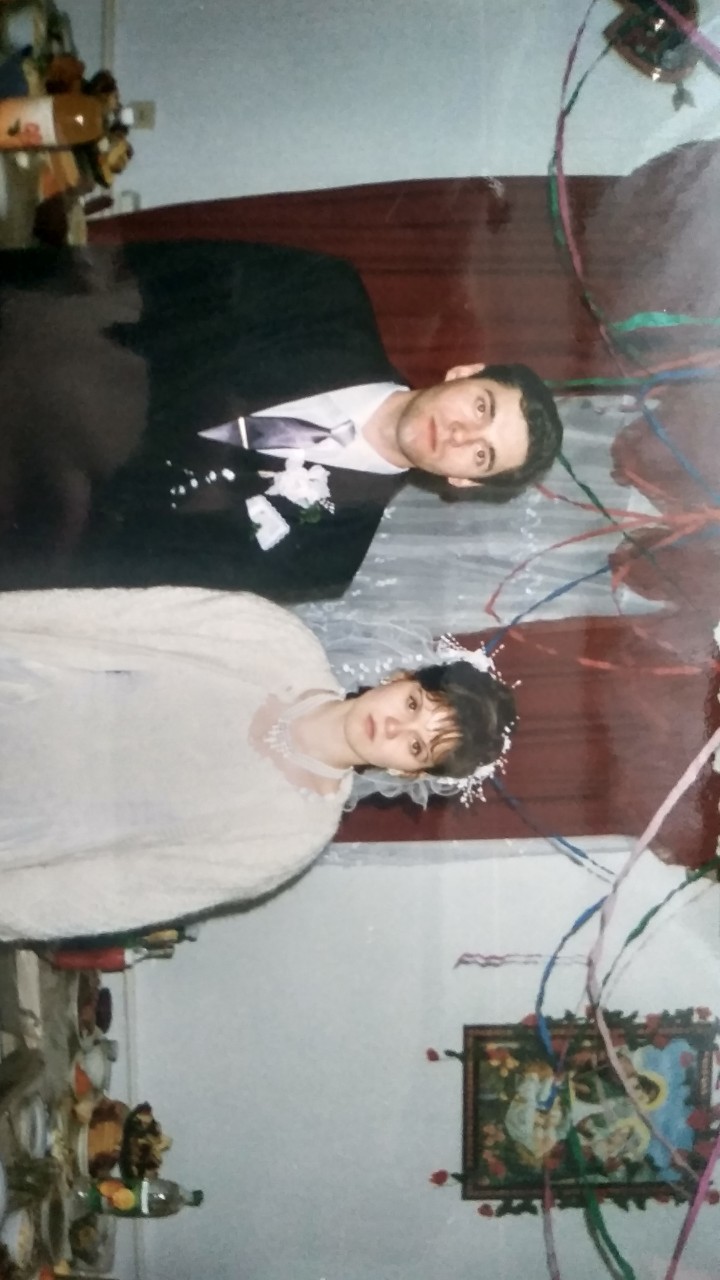 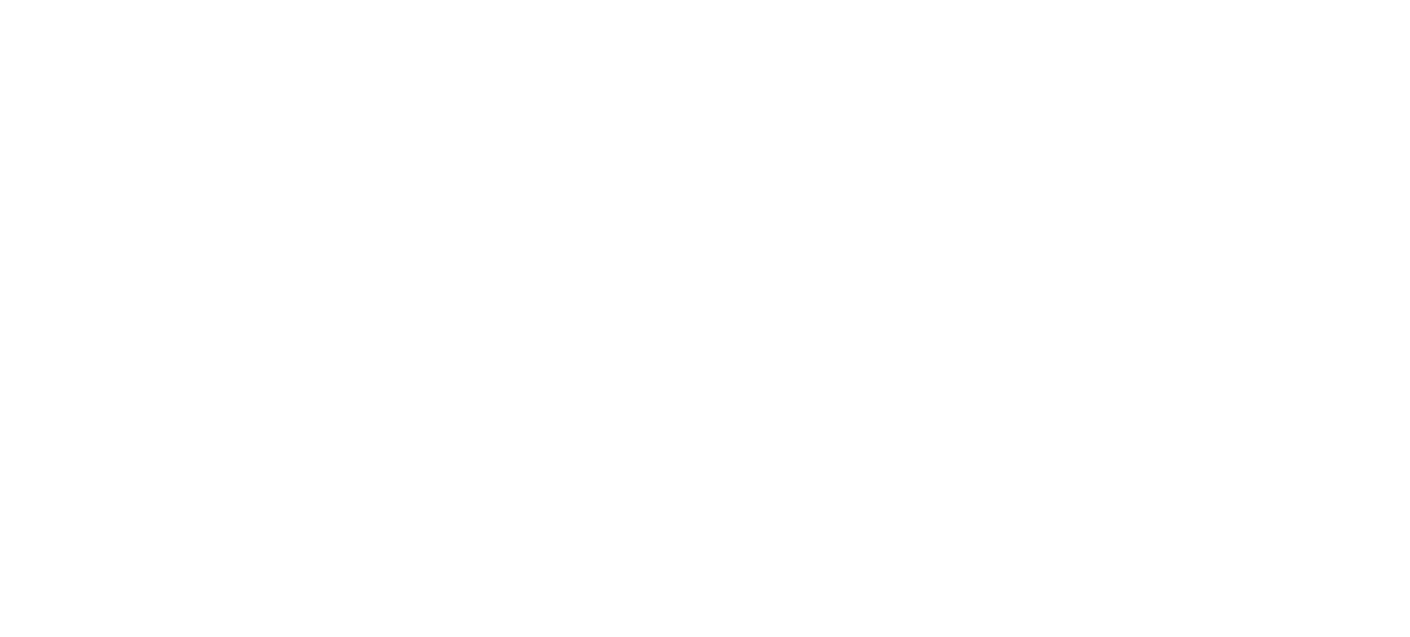 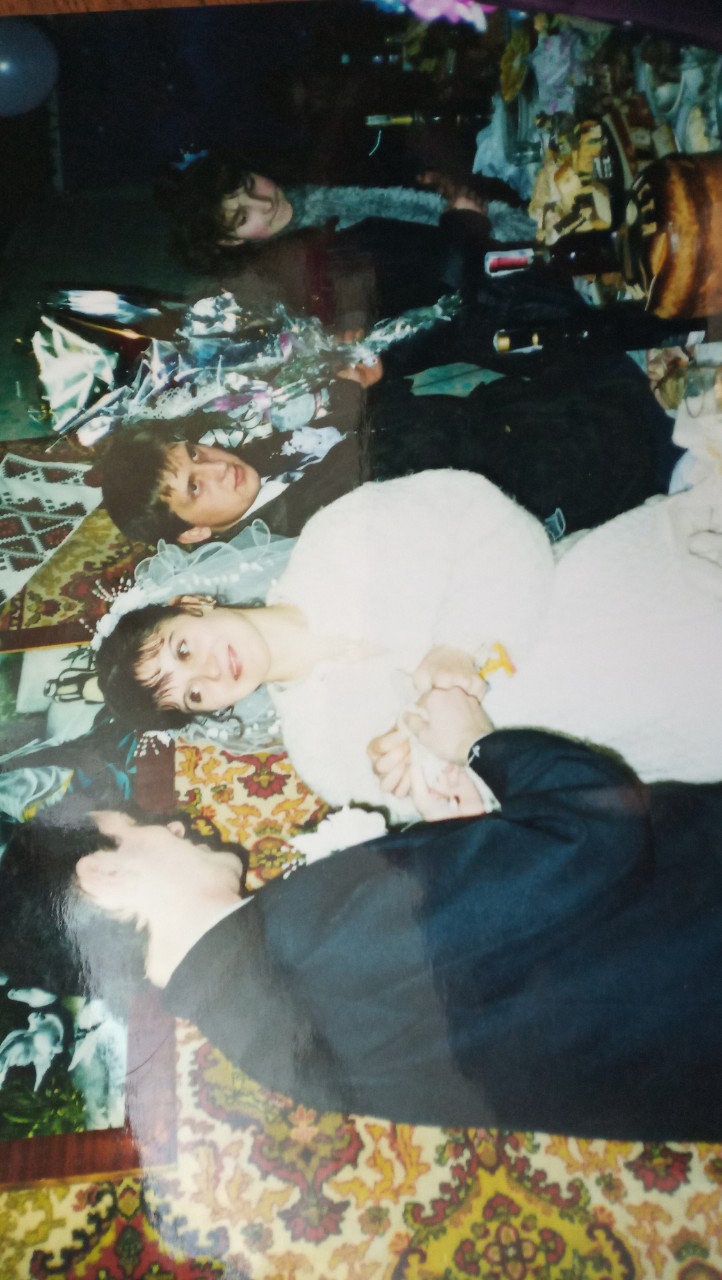 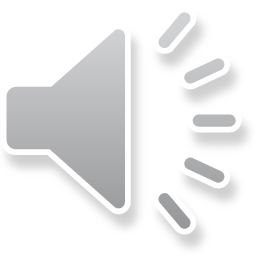 Сімейне життя, а потім народження синочка..
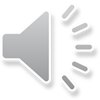 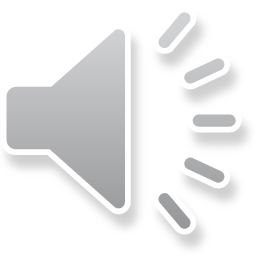 2 роки щастя: перше слово, перші кроки
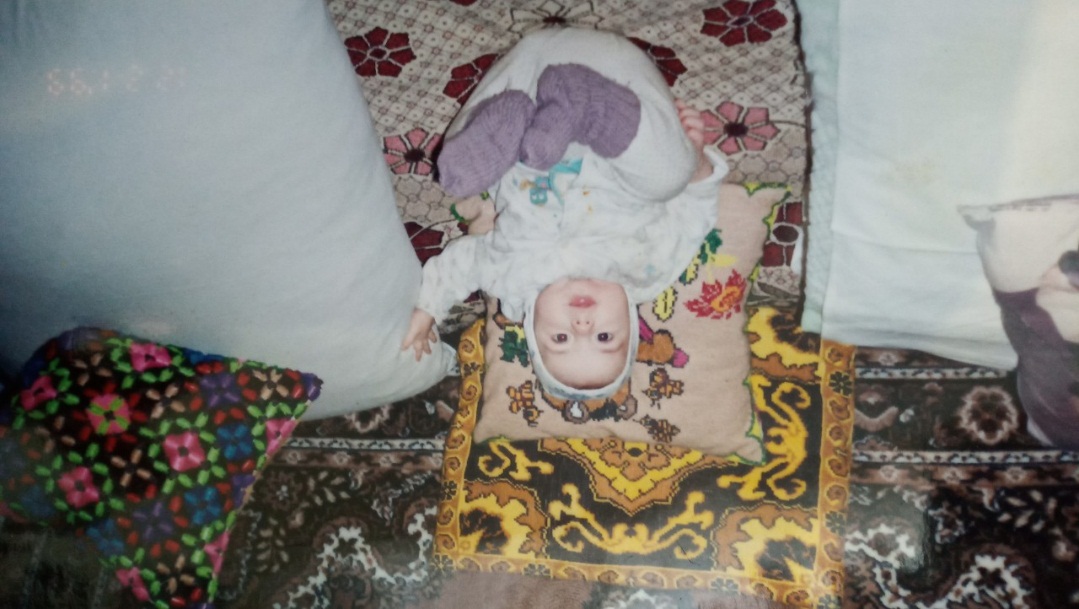 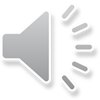 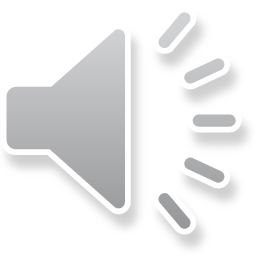 28.12.2000 р. народження донечки
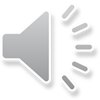 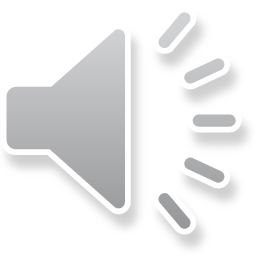 Прогулянки, поїздки, проводження часу весело…
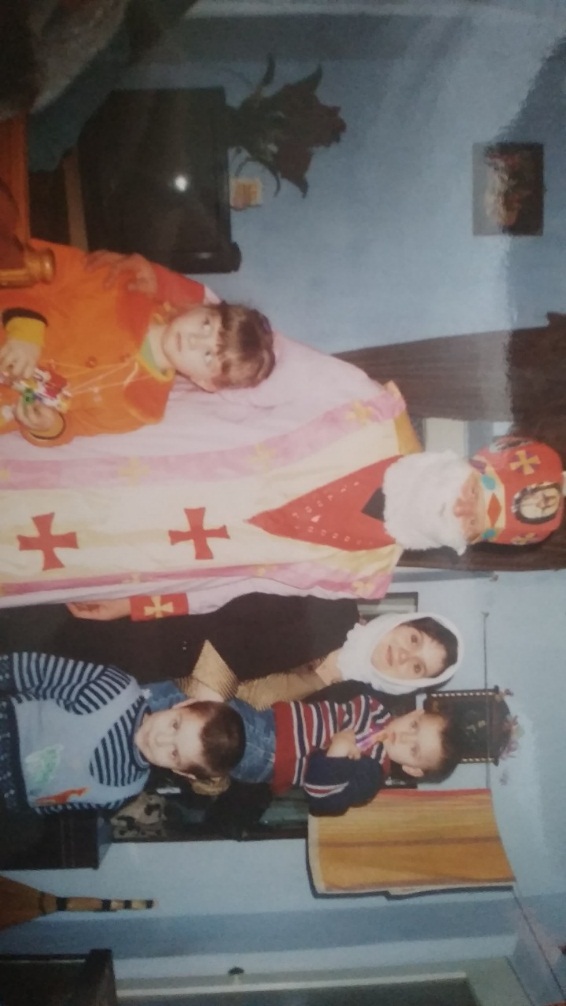 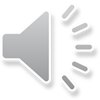 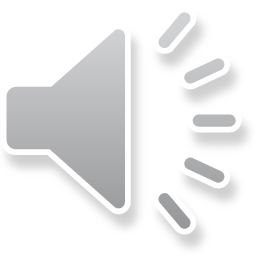 І ось знову народження донечки..
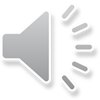 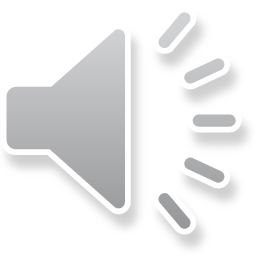 Щаслива мама і татко
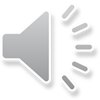 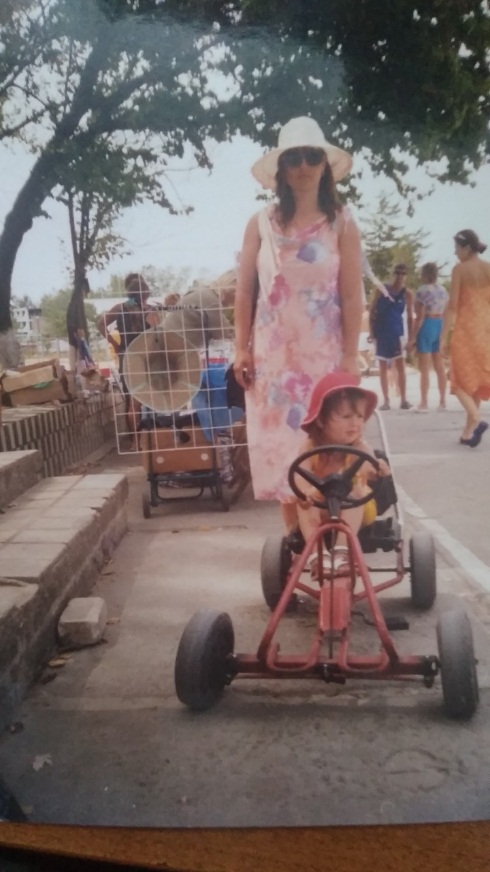 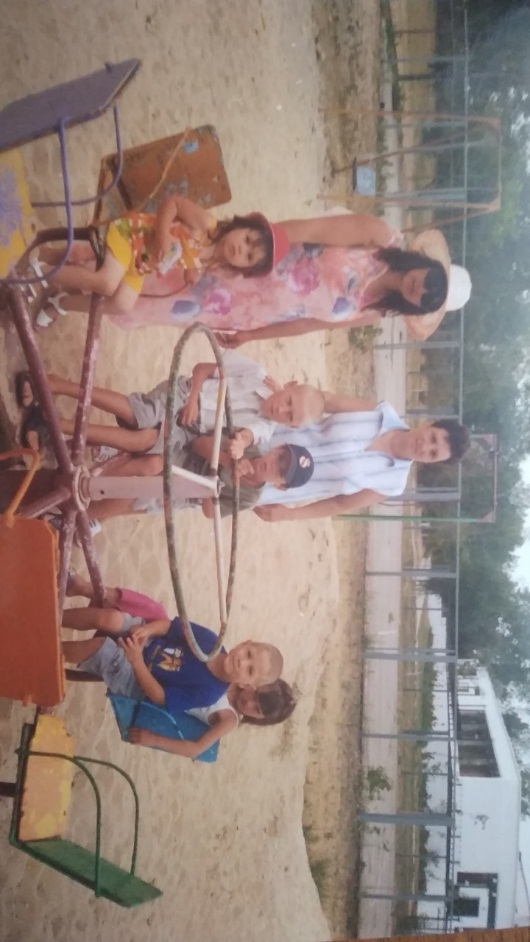 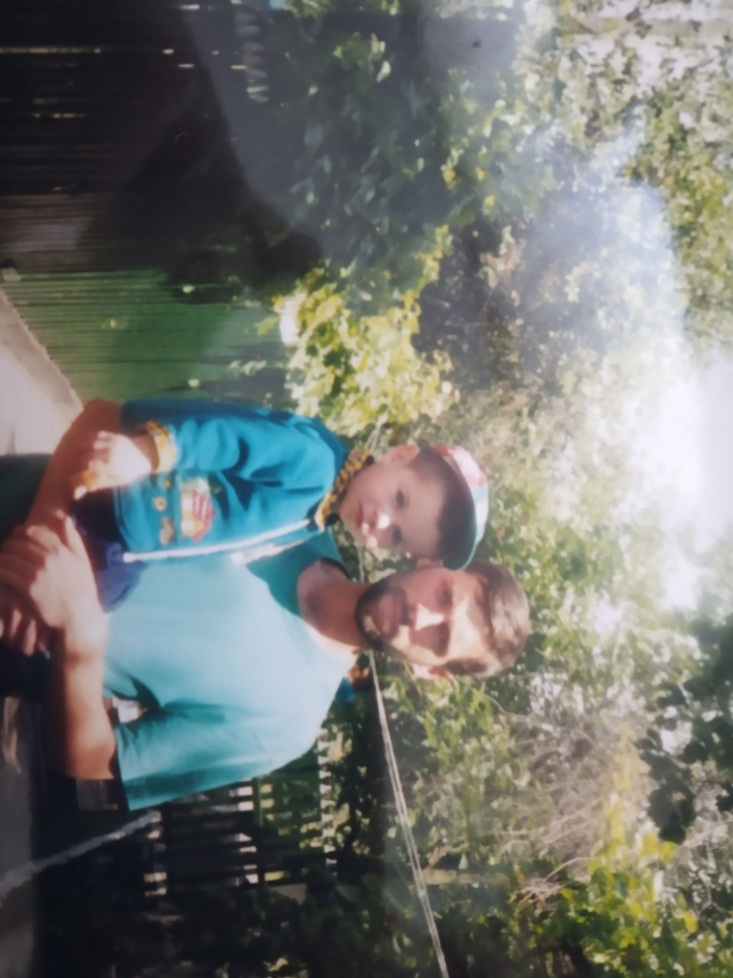 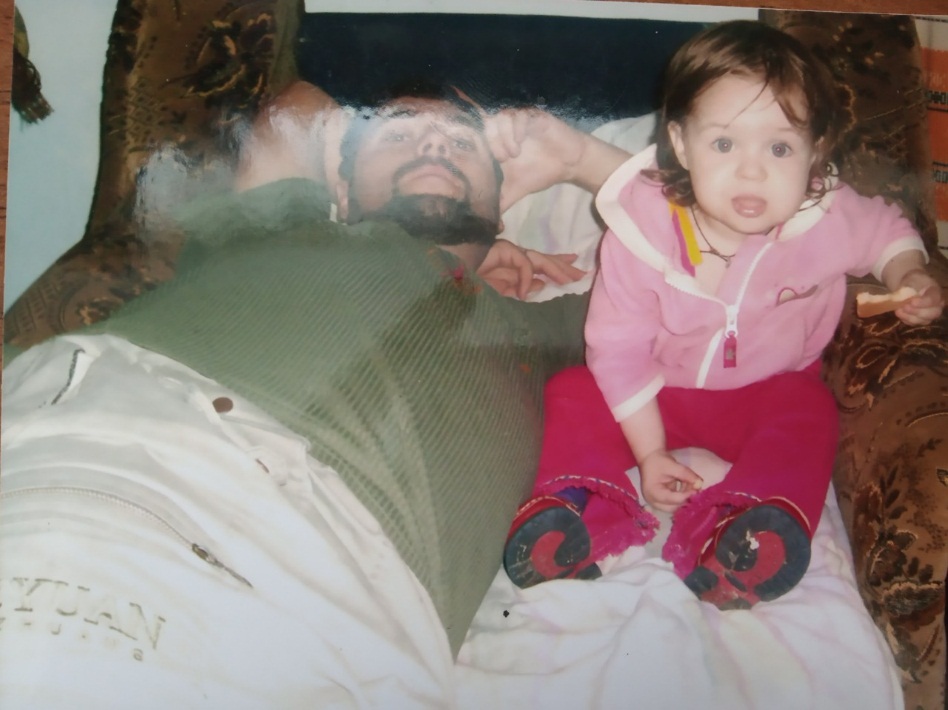 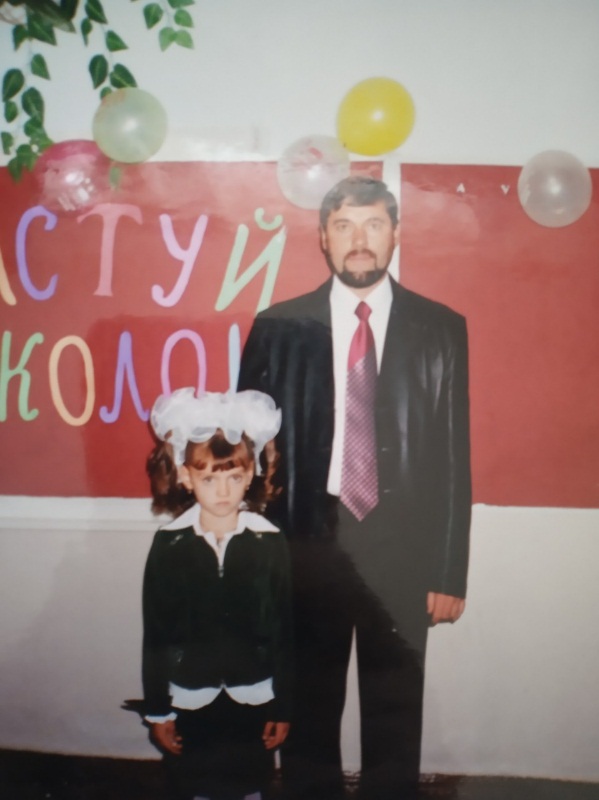 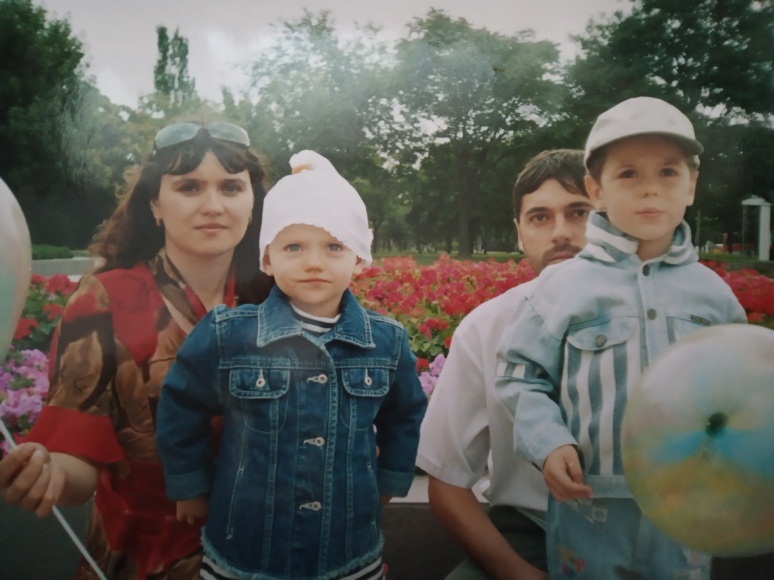 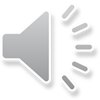 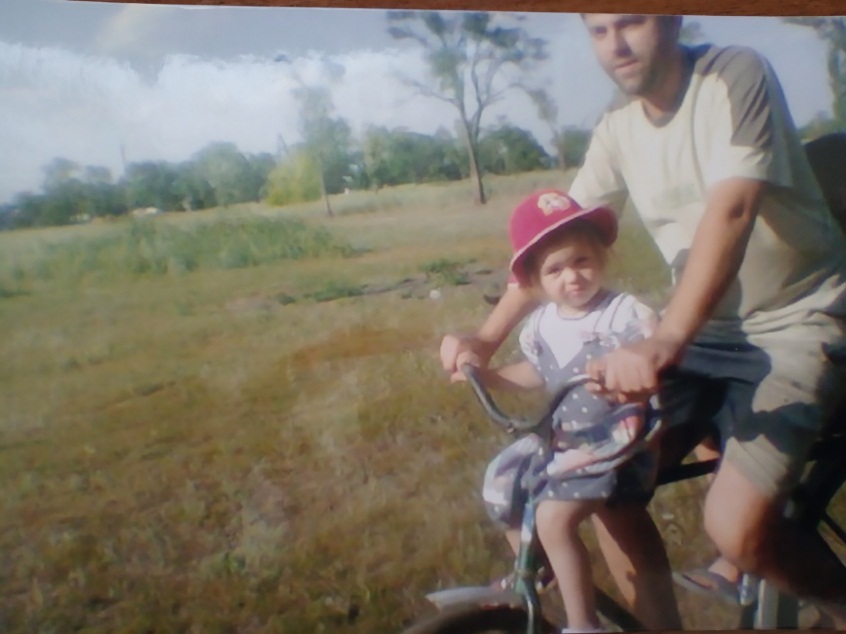 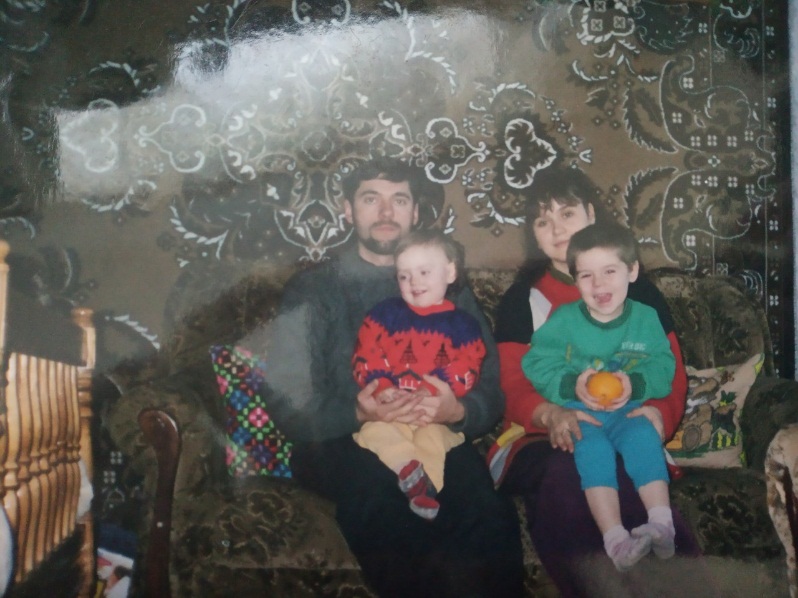 Братик та сестрички проводять весело час
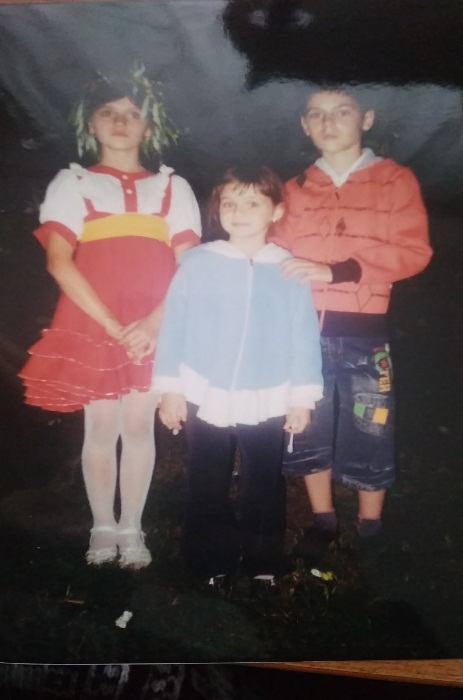 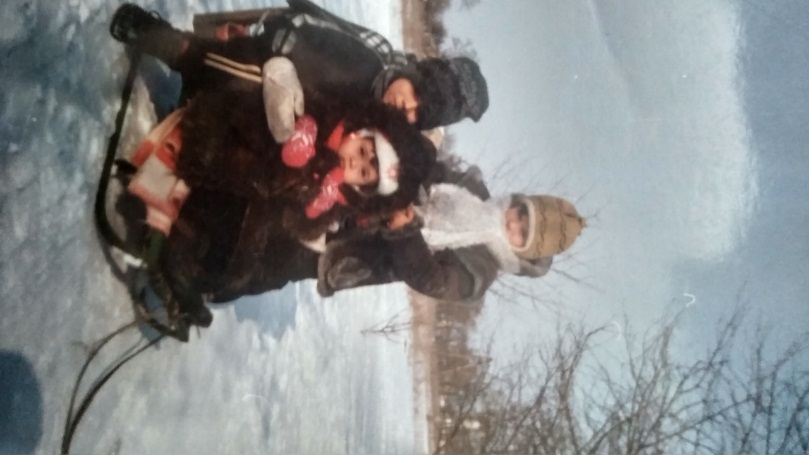 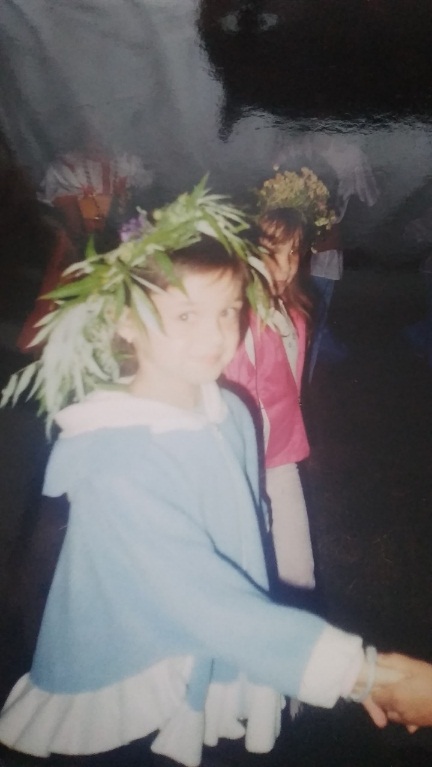 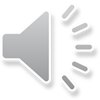 «Сім’я — один із шедеврів природи».
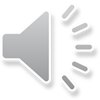